Maestría en Investigaciones 
en Ciencias Biomédicas


Curso: Métodos Bioestadísticos Avanzados en Ciencias Biomédicas

Dra. Silvia María Pozo Abreu
Especialista de Bioestadística
BIOESTADÍSTICA
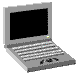 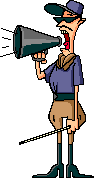 SUMARIO:
BIOESTADÍSTICA. DEFINICIÓN. CLASIFICACIÓN. CONCEPTOS BÁSICOS. 
NOCIONES DE PROBABILIDAD. TIPOS (ESTUDIO INDEPENDIENTE).
MODELOS TEÓRICOS DE DISTRIBUCIÓN. DEFINICIÓN. TIPOS. (ESTUDIO INDEPENDIENTE).
MUESTREO. VENTAJAS Y DESVENTAJAS. TIPOS DE MUESTREO.
BASE DE DATOS. CONFECCIÓN.
BIOESTADÍSTICA: RAMA DE LA ESTADÍSTICA QUE ESTUDIA LA UTILIZA-CIÓN DE LOS MÉTODOS ESTADÍSTICOS EN PROBLEMAS DE LAS CIENCIAS BIOLÓGICAS, BRINDANDO A MÉDICOS, BIÓLOGOS, ENFERMEROS, ESTO-MATÓLOGOS, TECNÓLOGOS, DIETISTAS O ESPECIALISTAS EN SALUD, LAS HERRAMIENTAS NECESARIAS PARA ABORDAR LOS TEMAS PROPIOS DE SUS ÁREAS DE CONOCIMIENTO.
DESCRIPTIVA: ÚTIL PARA RECOGER, CLASIFICAR, REPRESENTAR,  SINTETIZAR Y RESUMIR DATOS CON AYUDA DE TDF, ÍNDICES ESTADÍSTICOS Y MÉTODOS GRÁFICOS.
SE CLASIFICA EN:
INFERENCIAL: ÚTIL PARA DEMOSTRAR ASOCIA-CIONES O RELACIONES ENTRE LAS VARIABLES Y SU MISIÓN ES HACER INFERENCIAS O EXTRAER CONSECUENCIAS CIENTÍFICAS A PARTIR DE  LOS DATOS CON AYUDA DE CONTRASTES DE HIPÓ-TESIS E INTERVALOS DE CONFIANZAS.
CONCEPTOS BÁSICOS  DE LA ESTADÍSTICA
ELEMENTOS: PERSONAS, ANIMALES U OBJETOS CON CIERTA INFOR-MACIÓN QUE SE DESEA ESTUDIAR.
UNIVERSO: CONJUNTO DE ELEMENTOS QUE TIENEN AL MENOS UNA CARACTERÍSTICA EN COMÚN QUE SE DESEA ESTUDIAR, NO DEFINIDOS EN TIEMPO Y ESPACIO.
POBLACIÓN: CONJUNTO DE ELEMENTOS QUE TIENEN AL MENOS UNA CARACTERÍSTICA EN  COMÚN QUE SE DESEA ESTUDIAR, DEFINIDOS EN TIEMPO Y ESPACIO.
INFINITA: NO SE CONOCE EL TOTAL DE ELEMENTOS PERTENECIENTES A DICHA POBLACIÓN O ES INACCESIBLE PARA SU ESTUDIO AL SER DE UN TAMAÑO INABORDABLE.
FINITA: SE CONOCE EL  TOTAL DE ELEMENTOS PERTENE-CIENTES A DICHA POBLA-CIÓN.
CONCEPTOS BÁSICOS  DE LA ESTADÍSTICA
MUESTRA (S): SUBCONJUNTO DE ELEMENTOS DE UNA POBLACIÓN QUE TIENEN AL MENOS UNA CARACTERÍSTICA EN COMÚN QUE SE DESEA ESTUDIAR, DEFINIDAS EN TIEMPO Y ESPACIO, QUE DEBE REPRESENTAR ADECUADAMENTE A LA POBLACIÓN.
PARÁMETROS Y ESTADÍGRAFOS: FUNCIONES DEFINIDAS EN LA POBLACIÓN Y EN LA MUESTRA RESPECTIVAMENTE.
VARIABLES: CARACTERÍSTICA O CUALIDADES DE UN ELEMENTO (PERSONA, ANIMAL U OBJETO), QUE PUEDEN SUFRIR CAMBIOS, AL SER OBJETO DE ANÁLISIS, MEDICIÓN, MANIPULACIÓN O CONTROL EN UNA INVESTIGACIÓN.
MODALIDADES: DIFERENTES SITUA-CIONES POSIBLES DE UNA VARIABLE.
CLASES: CONJUNTO DE UNA O MÁS MODALIDADES.
CLASIFICACIÓN DE LAS VARIABLES:
CUALITATIVAS: CUANDO LAS DIFERENCIAS ENTRE LOS ELEMENTOS (PERSONAS, ANIMALES U OBJETOS), SON ATRIBUTOS NO MEDIBLES EN TÉRMINOS NUMÉRICOS. EJEMPLOS EN PERSONAS: EL SEXO, LA NACIONALIDAD, EL COLOR DE LA PIEL, EL NIVEL DE ESCOLARIDAD, ETC.
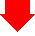 NOMINALES: CUANDO SUS ATRIBUTOS NO MEDIBLES EN TÉRMINOS NUMÉRI-COS NO IMPLIQUEN OR-DEN. EJEMPLOS: EL SEXO, EL COLOR DE LA PIEL, EL ESTADO CIVIL, ETC.
ORDINALES: CUANDO SUS ATRIBUTOS NO MEDIBLES EN TÉRMINOS NUMÉRI-COS IMPLIQUEN ORDEN. EJEMPLOS: NIVEL DE DO-LOR, ESTADO DE LA VI-VIENDA, NIVEL DE ESCOLA-RIDAD,  ETC.
CLASIFICACIÓN DE LAS VARIABLES:
CUANTITATIVAS: CUANDO LAS DIFERENCIAS ENTRE LOS ELEMEN-TOS (PERSONAS, ANIMALES U OBJETOS), SON ATRIBUTOS  MEDIBLES EN TÉRMINOS NUMÉRICOS. EJEMPLO EN PERSONAS: EL PESO, LA TALLA, EL NIVEL DE HEMOGLOBINA, LA TENSIÓN ARTERIAL , ETC.
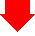 DISCRETAS: CUANDO SUS A-TRIBUTOS MEDIBLES EN TÉR-MINOS NUMÉRICOS SON RE-SULTADO DEL CONTEO (SUS VALORES SON NÚMEROS EN-TEROS) EJEMPLOS: NÚMERO DE: CARIE, DE GRADUADOS, ETC.
CONTINUAS: CUANDO SUS A-TRIBUTOS MEDIBLES EN TÉR-MINOS NUMÉRICOS SON RE-SULTADO DE LA MEDICIÓN (SUS VALORES SON NÚMEROS REALES) EJEMPLOS: LA TEM-PERATURA, EL PESO, EL NIVEL DE HEMOGLOBINA, ETC.
ANALICE Y RESPONDA A LAS SIGUIENTES INTERROGANTES.
¿PUDIÉRAMOS PREDECIR QUÉ SEXO TENDRÁ EL NIÑO QUE NO HA NACIDO?
¿PUEDE UN MÉDICO PREDECIR CUÁL ES EL VALOR DE HEMO-GLOBINA, TEMPERATURA, TENSIÓN ARTERIAL, NIVEL DE COLES-TEROL, ETC. DEL PRÓXIMO PACIENTE QUE ENTRARÁ EN SU CONSULTA?
¿TOMARÁN SIEMPRE LAS VARIABLES EL MISMO VALOR AL SER MEDIDAS U OBSERVADAS EN MOMENTOS DIFERENTES, AUNQUE ESCOJAMOS PARA LA OBSERVACIÓN A INDIVIDUOS SUPUES-TAMENTE IGUALES EN SEXO, EDAD, COLOR DE LA PIEL, LUGAR DE RESIDENCIA, ESTADO DE SALUD, ETC?
¿QUÉ NOMBRE RECIBEN LAS VARIABLES QUE AL MEDIRSE BAJO IGUALES CONDICIONES SUS VALORES DIFIEREN UNOS DE OTROS?
VARIABLES ALEATORIAS (VA.)
DEFINICIÓN: SE DENOMINAN VARIABLES ALEATORIAS, A AQUELLAS VARIABLES CUYOS VALORES NO SON POSIBLE PREDECIR, AL REPETIR SU MEDICIÓN EN IGUALDADES DE CONDICIONES Y QUE PUEDE TOMAR DIFERENTES VALORES, DEBIDO A QUE SOBRE ELLA ACTÚAN FACTORES NO CONTROLABLES O DESCONOCIDOS QUE ESTÁN DE MANIFIESTO EN EL MOMENTO DE LAS MEDICIONES.
LOS SUCESOS O HECHOS, QUE SE BASAN EN VARIABLES ALEATORIAS SE DENOMINAN SUCESOS ALEATORIOS. EJEMPLO: EL SEXO DEL RECIÉN NACIDO ES UN SUCESO ALEATORIO.
LOS SUCESOS QUE NO SE BASAN EN VARIABLES ALEATORIAS SE DE-NOMINAN SUCESOS NO ALEATORIOS. EJEMPLO: LA TEMPERATURA A LA QUE HIERVE EL H2O A PRESIÓN NORMAL (100 ºC) ES UN SUCESO NO ALEATORIO.
VARIABLES ALEATORIAS (VA.)
DEFINICIÓN: SE DENOMINAN VARIABLES ALEATORIAS, A AQUELLAS VARIABLES CUYOS VALORES NO SON POSIBLE PREDECIR, AL REPETIR SU MEDICIÓN EN IGUALDADES DE CONDICIONES Y QUE PUEDE TOMAR DIFERENTES VALORES, DEBIDO A QUE SOBRE ELLA ACTÚAN FACTORES NO CONTROLABLES O DESCONOCIDOS QUE ESTÁN DE MANIFIESTO EN EL MOMENTO DE LAS MEDICIONES.
CLASIFICACIÓN DE LAS VARIABLES ALEATORIAS
DISCRETAS: SUS VALORES PERTENECEN AL CONJUNTO DE LOS NÚMEROS ENTEROS Y SON RESULTADO DEL CONTEO. EJEMPLOS:
EL SEXO DEL RECIÉN NACIDO: X = (HEMBRA,VARÓN)  (0,1), SUS VALORES PERTENECEN AL CONJUNTO DE LOS NÚMEROS ENTEROS. 
EL NÚMERO DE NIÑOS NACIDOS EN MATERNIDAD ANTES DEL NACIMIENTO DE LOS PRIMEROS GEMELOS SIAMESES: X = (0, 1, 2, …), SUS VALORES PERTENECES AL CONJUNTO DE LOS NÚMEROS ENTEROS.
VARIABLES ALEATORIAS (VA.)
DEFINICIÓN: SE DENOMINAN VARIABLES ALEATORIAS, A AQUELLAS VARIABLES CUYOS VALORES NO SON POSIBLE PREDECIR, AL REPETIR SU MEDICIÓN EN IGUALDADES DE CONDICIONES Y QUE PUEDE TOMAR DIFERENTES VALORES, DEBIDO A QUE SOBRE ELLA ACTÚAN FACTORES NO CONTROLABLES O DESCONOCIDOS QUE ESTÁN DE MANIFIESTO EN EL MOMENTO DE LAS MEDICIONES.
CLASIFICACIÓN DE LAS VARIABLES ALEATORIAS
CONTINUAS: SUS VALORES PERTENECEN AL CONJUNTO DE LOS NÚME-ROS REALES Y SON RESULTADO DEL PROCESO DE MEDICIÓN. EJEMPLOS:
EL PESO GANADO POR LA EMBARAZADA DEPENDE DE DIFERENCIAS META-BÓLICAS O DE OTROS TIPOS. SUS VALORES SON NÚMEROS REALES.
EL VOLUMEN DE UN FÁRMACO A UTILIZAR EN EL CONTROL DE LA EPILEPSIA EN UN PACIENTE O GRUPOS DE PACIENTES, DEPENDE DE DIFERENCIAS METABÓLICAS O DE OTROS TIPOS. SUS VALORES SON NÚMEROS REALES.
¿A QUÉ DENOMINAMOS PROBABILIDAD?

¿CUÁL ES SU IMPORTANCIA?

¿CÓMO PODEMOS ESTIMARLA?
NOCIONES DE PROBABILIDAD
DEFINICIÓN FRECUENTISTA DE LA PROBABILIDAD: VALOR A QUE TIENDE  LA FRECUENCIA RELATIVA DEL SUCESO, AL AUMENTAR EL NÚMERO DE OBSERVACIONES.
EJEMPLO: PARA INSENSIBILIZAR A LOS PACIENTES FRENTE A PICADURAS DE ABEJAS LES FUE APLICADO A 200 SUJETOS UN NUEVO FÁRMACO, DE LOS CUALES 180 PRESENTARON DISMINUCIÓN EN LA GRAVEDAD DE LOS SÍNTOMA TRAS SUFRIR PICADURAS. ¿CUÁL SERÁ LA PROBABILIDAD DE QUE OCURRA LO MISMO EN OTRO PACIENTE QUE RECIBA EL MISMO TRATAMIENTO?
BASÁNDOSE EN EL ESTUDIO,  EL NUEVO FÁRMACO ES EFICAZ AL 90%. TAL PROBABILIDAD NO ES UNA OPINIÓN PER-SONAL, ES UNA ASIGNACIÓN NUMÉRICA BASADA EN LA EXPERIENCIA Y EN LA OBSERVACIÓN DE LOS RESULTADOS.
NOCIONES DE PROBABILIDAD
DEFINICIÓN FRECUENTISTA DE LA PROBABILIDAD: VALOR A QUE TIENDE  LA FRECUENCIA RELATIVA DEL SUCESO, AL AUMENTAR EL NÚMERO DE OBSERVACIONES.
EJEMPLO: PARA INSENSIBILIZAR A LOS PACIENTES FRENTE A PICADURAS DE ABEJAS LES FUE APLICADO A 200 SUJETOS UN NUEVO FÁRMACO, DE LOS CUALES 180 PRESENTARON DISMINUCIÓN EN LA GRAVEDAD DE LOS SÍNTOMA TRAS SUFRIR PICADURAS. ¿CUÁL SERÁ LA PROBABILIDAD DE QUE OCURRA LO MISMO EN OTRO PACIENTE QUE RECIBA EL MISMO TRATAMIENTO?
VENTAJA: SE BASA EN LA OBSERVACIÓN REAL.
DESVENTAJA: AL REPETIRSE LA EXPERIENCIA, PUEDE SER QUE NO SE LLEVE A CABO BAJO LAS MISMAS CONDICIONES.
NOCIONES DE PROBABILIDAD
DEFINICIÓN FRECUENTISTA DE LA PROBABILIDAD: VALOR A QUE TIENDE  LA FRECUENCIA RELATIVA DEL SUCESO, AL AUMENTAR EL NÚMERO DE OBSERVACIONES.
EJEMPLO: PARA INSENSIBILIZAR A LOS PACIENTES FRENTE A PICADURAS DE ABEJAS LES FUE APLICADO A 200 SUJETOS UN NUEVO FÁRMACO, DE LOS CUALES 180 PRESENTARON DISMINUCIÓN EN LA GRAVEDAD DE LOS SÍNTOMA TRAS SUFRIR PICADURAS. ¿CUÁL SERÁ LA PROBABILIDAD DE QUE OCURRA LO MISMO EN OTRO PACIENTE QUE RECIBA EL MISMO TRATAMIENTO?
IMPORTANTE: AL REPETIR EL EXPERIMENTO BAJO LAS MISMAS CONDICIONES, SE OBTIENEN  VALORES QUE DIFIEREN ENTRE SÍ, PERO CUANDO  EL NÚMERO DE PRUEBAS ES ALTO, ESAS DIFERENCIAS DESA-PARECEN Y LA PROBABILIDAD ASOCIADA A LA FR ES ACERTADA.
NOCIONES DE PROBABILIDAD
BAYESIANA (SUBJETIVA O PERSONAL) DE LA PROBABILIDAD: GRADO DE CERTEZA  QUE SE POSEE SOBRE UN DETERMINADO SUCESO.
EJEMPLO: SI AÚN PACIENTE QUE SUFRE DE CÁLCULOS RENALES NO HA EXPERIMENTADO MEJORA ALGUNA AL APLICÁRSELE EL MÉTODO TRA-DICIONAL, SU MÉDICO QUE NUNCA SE HA ENFRENTADO A UN CASO IGUAL A ÉSTE, NI LO ESPERA, RECOMIENDA LLEVAR A CABO UNA INTER-VENCIÓN QUIRÚRGICA, PLANTEÁNDOSE LA SIGUIENTE INTERROGANTE. ¿CUÁL SERÁ LA PROBABILIDAD DE QUE LA OPERACIÓN SEA EXITOSA?
INTERPRETACIÓN: LA EDAD, EL ESTADO GENERAL DE SALUD Y LA ACTI-TUD FRENTE A LA INTERVENCIÓN QUIRÚRGICA, PUEDEN INFLUIR EN EL ÉXITO DE LA OPERACIÓN. POR ESO LA PROBABILIDAD DE ÉXITO, SE EX-PLICA A PARTIR DE UNA APRECIACIÓN PERSONAL.
SITUACIÓN PROBLÉMICA
EJEMPLO: PARA INVESTIGAR EL SEXO DEL RECIÉN NACIDO, SE LLEVO A CABO  UN ESTUDIO PARA ANALIZAR POSIBLE RELACIÓN ENTRE LA OCURRENCIA DE NACIMIENTOS Y EL NÚMERO DE NV  HEMBRAS OCURRIDOS. LOS RESULTA-DOS SE MUESTRAN EN LA SIGUIENTE TABLA.
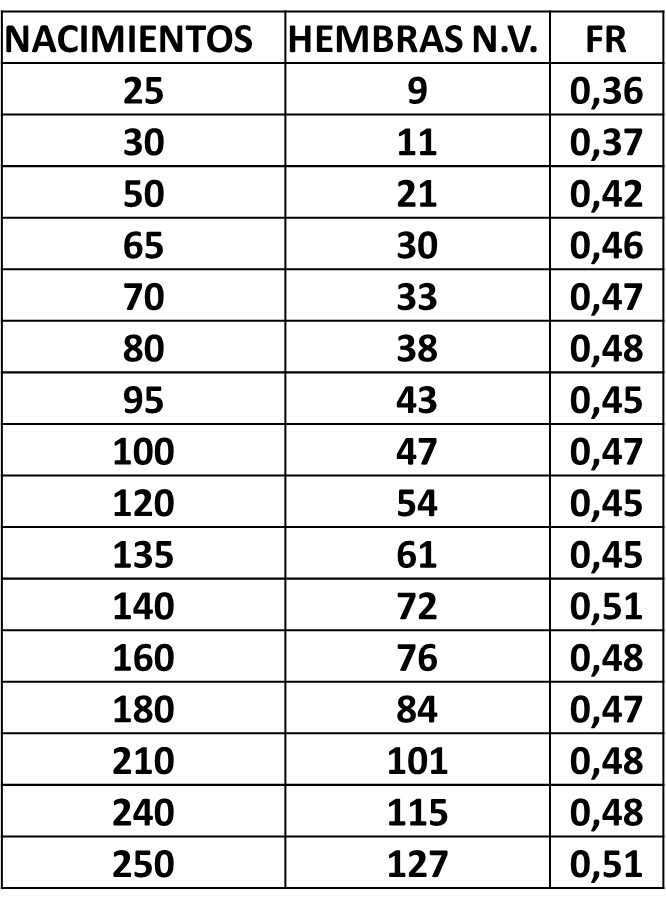 ¿ANALICE LA TABLA Y DIGA QUÉ LE OCURRE A LA FR DE HEMBRAS NV. A MEDIDAS QUE AUMENTA EL NÚMERO DE NACIMIENTOS?
REPRESENTEMOS A TRAVÉS DE UN GRÁFICO  LOS DATOS ANTERIORES.
SITUACIÓN PROBLÉMICA
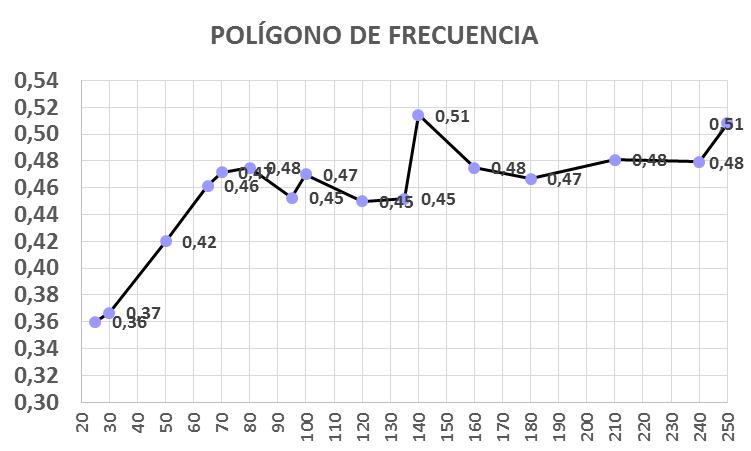 LA TENDENCIA DE LA FR A ESTABILIZARSE ALREDEDOR DE UN VALOR QUE ES SU PROBABILIDAD, SE LE DENOMINA LEY DE REGULARIDAD ESTADÍSTICA, LA CUAL RIGE A LA LARGA LOS EVENTOS ALEATORIOS.
¿EL COMPORTAMIENTO DE LA VA. SEGUIRÁ UNA DETERMINADA TENDENCIA O REGULARIDAD AL AUMENTAR EL NÚMERO DE OBSERVACIONES?
¿DIGA A PARTIR DEL GRÁFICO QUÉ LE OCURRE A LAS FRECUENCIAS RELATIVAS A MEDIDAS  QUE SE AUMENTA LA OCURRENCIA DE NACIMIENTOS ?
MODELO TEÓRICO DE DISTRIBUCIÓN.
EL COMPORTAMIENTO DE UNA VARIABLE ALEATORIA APARENTA NO ESTAR REGIDA POR LEYES, SIN EMBARGO, LA MAYOR PARTE DE ELLAS SATISFACE ALGUNAS LEYES FUNDAMENTALES TEÓRICAS DE DISTRIBUCIÓN ESTABLECI-DAS POR LAS MATEMÁTICAS, LAS CUALES PARTEN DEL CÁLCULO DE LAS PROBABILIDADES.
¿EXISTE UN MODELO ÚNICO ASOCIADO A LA VARIABLE ALEATORIA?
DISTRIBUCIÓN DE BERNOULLI.
DISTRIBUCIÓN BINOMIAL
MTD-VD
MODELOS TEÓRICOS 
DE DISTRIBUCIÓN. (MTD)
DISTRIBUCIÓN NORMAL.
DISTRIBUCIÓN T-STUDENT.
DISTRIBUCIÓN 2.
DISTRIBUCIÓN F DE FISHER.
MTD-VC
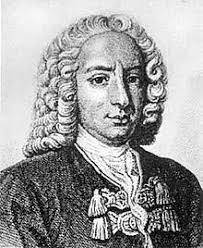 MODELO TEÓRICO DE DISTRIBUCIÓN.
DISTRIBUCIÓN BERNOULLI:  MODELO SENCILLO DE AMPLIO USO. CONSISTE EN LLEVAR A CABO UN EXPERIMENTO ALEATORIO UNA SOLA VEZ Y OBSERVAR SI CIERTO SUCESO “A” OCURRE O NO, SIENDO p(A) LA PROBABILIDAD DE (ÉXITO) Y 1−p(A) LA PROBABILIDAD DE (FRACASO).
DANIEL BERNOULLI.  
MATEMÁTICO,  ESTADÍSTICO FÍSICO Y MÉDICO SUIZO. 
1700-1772
EJEMPLO 1: ESTAMOS INTERESADOS EN SABER QUE PROBABILIDAD HAY DE QUE  EL SEXO DEL RECIÉN NACIDO DURANTE UN  NACIMIENTO SEA VARÓN.
LA PROBABILIDAD DE QUE EL SEXO DEL RECIÉN NACIDO SEA VARÓN, SERÁ PRECISAMENTE , LA PROBABILIDAD DE ÉXITO (p = 0,5) Y LA DE FRACASO  SERÁ (1-p) = 0,5
LA ESTADÍSTICA DEMUESTRA QUE LA ESPERANZA O VALOR ESPERADO E(X) Y LA VARIANZA V(X) PARA LA DISTRIBUCIÓN DE BERNOULLI VIENE DADA POR:
SI SE ASUME QUE LA PROBABILIDAD DE NACER VARÓN O HEMBRA ES LA MISMA. (SUCESOS EQUIPROBABLES)
MODELO TEÓRICO DE DISTRIBUCIÓN.
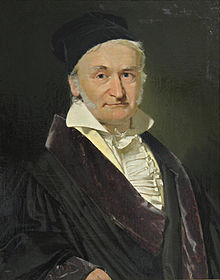 DISTRIBUCIÓN NORMAL: IMPORTANTE DISTRIBUCIÓN ÚTIL EN EL ANÁLISIS Y CÁLCULO DE DATOS EXPERIMENTALES EN LAS DIFE-RENTES CIENCIAS, INCLUYENDO LA MEDICINA. LA MAYOR PARTE DE LOS MÉTODOS ESTADÍSTICOS SE APOYAN EN ELLA Y NO ES MÁS QUE UN MODELO TEÓRICO DE DISTRIBUCIÓN QUE CONS-TITUYE LA PIEDRA ANGULAR EN LA QUE SE SUSTENTA LA TEORÍA ESTADÍSTICA MODERNA, YA QUE:
Carl Friedrich Gauss.  MATEMÁTICO, FÍSICO
 DR. EN FILOSOFÍA. 
1777-1855
LA MAYORÍA DE LAS VA. CONTINUAS (PESO, TALLA, COLESTEROL, PRESIÓN AR-TERIAL, ETC), A PESAR DE QUE EXACTAMENTE NO SIGUEN UNA DISTRIBUCIÓN NORMAL, PUEDEN SER MODELADAS A PARTIR DE ESTA DISTRIBUCIÓN. 
SIRVEN COMO MODELO PARA DESCRIBIR LA DISTRIBUCIÓN MUESTRAL DE LAS MEDIAS.
MUCHOS ESTADÍGRAFOS EMPLEADOS EN LOS CONTRASTE DE HIPÓTESIS, SIGUEN ESTE TIPO DE DISTRIBUCIÓN.
MUCHAS PRUEBAS ESTADÍSTICAS PARA SU UTILIZACIÓN NECESITAN PROBAR LA NORMALIDAD DE LOS DATOS.
MODELO TEÓRICO DE DISTRIBUCIÓN.
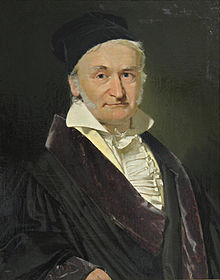 PROPIEDADES N(,2)
Carl Friedrich Gauss.  MATEMÁTICO, FÍSICO
 DR. EN FILOSOFÍA. 
1777-1855
ES UNA CURVA SIMÉTRICA EN FORMA DE CAMPANA CON CENTRO EN   .
TIENE SU PUNTO MÁXIMO EN  .
LA MEDIA, LA MEDIANA Y LA MODA COINCIDEN.
EL ÁREA TOTAL BAJO LA CURVA ES EL 100% Y COMO ES SIMÉTRICA EL 50% DEL ÁREA ESTA A LA DERECHA Y A LA IZQUIERDA DE .
SIEMPRE ES +.
LAS COLAS ESTÁN PRÓXIMAS AL EJE X A MEDIDA QUE NOS ALEJAMOS DE .
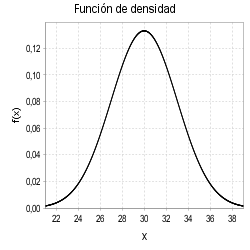 -                
MODELO TEÓRICO DE DISTRIBUCIÓN.
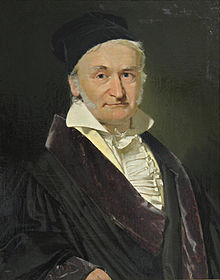 PROPIEDADES N(0,1)
Carl Friedrich Gauss.  MATEMÁTICO, FÍSICO
 DR. EN FILOSOFÍA. 
1777-1855
REGLA DE LAS DESVIACIONES PARA LA N(0,1):
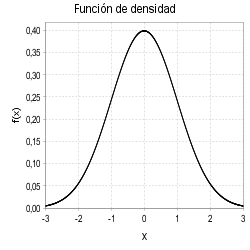 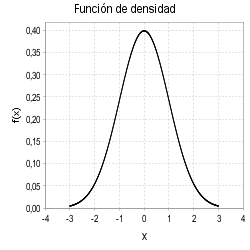 1
2
3
MODELO TEÓRICO DE DISTRIBUCIÓN.
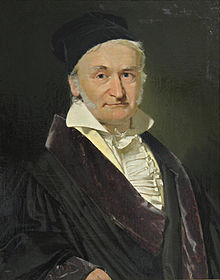 ¿POR QUÉ ES IMPORTANTE LA DISTRIBUCIÓN NORMAL?
SITUACIÓN PROBLÉMICA: SEA UNA POBLACIÓN FORMADA POR 3 NÚMEROS (2,3,6). CONSIDEREMOS EN ESTA POBLACIÓN TODAS LAS POSIBLES MUESTRAS DE TAMAÑO 2 QUE PUEDAN EX-TRAERSE CON REEMPLAZO Y DETERMINE LA MEDIA POBLA-CIONAL , LA MEDIA DE CADA MUESTRA y LA MEDIA DE TODAS LAS MUESTRAS HALLADAS.  COMPÁRELAS E INTERPRÉTELAS.
Carl Friedrich Gauss.  MATEMÁTICO, FÍSICO
 DR. EN FILOSOFÍA. 
1777-1855
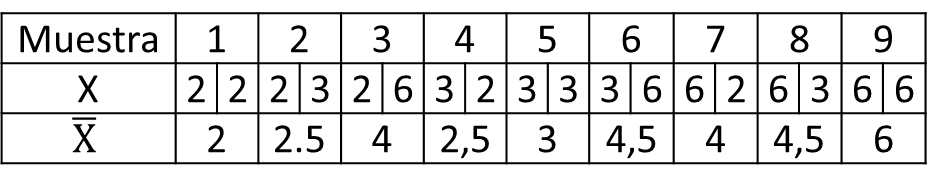 LA ESTADÍSTICA DEMUESTRA QUE ESTE RESULTADO ES VÁLIDO DE MANERA GENERAL, ES DECIR, LA DISTRIBUCIÓN MUESTRAL DE LAS MEDIAS COINCIDE CON LA MEDIA POBLACIONAL (PARÁMETRO).
MODELO TEÓRICO DE DISTRIBUCIÓN.
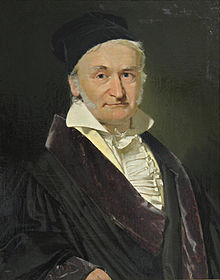 ¿EN QUÉ CONSISTE EL TEOREMA CENTRAL DEL LÍMITE?
SI EN UNA MUESTRA DE TAMAÑO n>30 SE MIDE UNA VA. “X” QUE PUEDE O NO SEGUIR UNA N(,2), SE EXTRAE “n” MUESTRAS DE DIFERENTES TAMAÑOS Y PARA CADA MUESTRA SE CALCULA SU MEDIA, ENTONCES LA DISTRIBUCIÓN MUESTRAL DE LAS MEDIAS SEGUIRÁ UNA DISTRIBUCIÓN NORMAL CON PARÁMETROS  Y 2/n:
Carl Friedrich Gauss.  MATEMÁTICO, FÍSICO
 DR. EN FILOSOFÍA. 
1777-1855
ES LA DISTRIBUCIÓN MUESTRAL DE LA MEDIA.
ES EL ERROR DE LA MEDIA, CUYO VALOR DISMINUYE EN UN FACTOR RAÍZ DE n.
MODELO TEÓRICO DE DISTRIBUCIÓN.
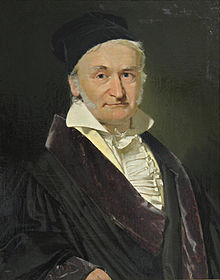 APROXIMACIÓN DE LA DISTRIBUCIÓN BINOMIAL A LA NORMAL
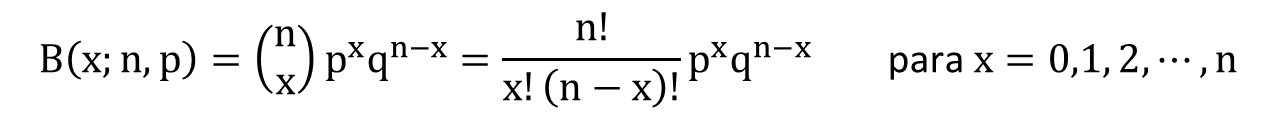 Carl Friedrich Gauss.  MATEMÁTICO, FÍSICO
 DR. EN FILOSOFÍA. 
1777-1855
A CONTINUACIÓN SE MUESTRA PARA DIFERENTES NÚMERO DE PRUEBAS “n” LA FUNCIÓN DE PROBABILIDAD BINOMIAL, PARA UNA PROBABILIDAD DE ÉXITO DE 0,5. ¿DIGA QUE OCURRE AL AUMENTAR EL NÚMERO DE PRUEBA “n”?
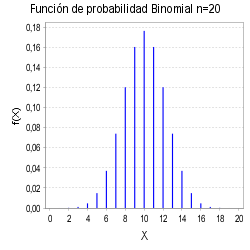 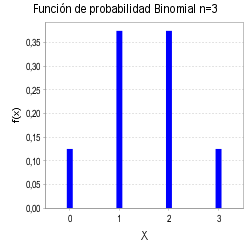 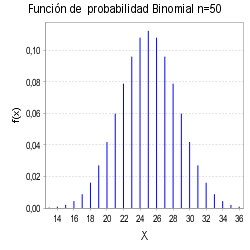 MODELO TEÓRICO DE DISTRIBUCIÓN.
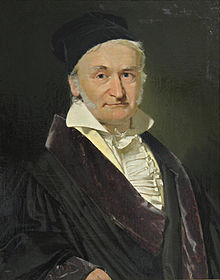 APROXIMACIÓN DE LA DISTRIBUCIÓN BINOMIAL A LA NORMAL
DE LOS GRÁFICOS  SE INFIERE QUE A MEDIDA QUE AUMENTA EL NÚMERO DE PRUEBA “n” LA FUNCIÓN DE DISTRIBUCIÓN BINO-MIAL SE APROXIMA A LA NORMAL ESTANDAR, ES DECIR:
Carl Friedrich Gauss.  MATEMÁTICO, FÍSICO
 DR. EN FILOSOFÍA. 
1777-1855
SI n Y p TOMA VALORES NI MUY PRÓXIMO A “0” NI MUY PRÓXIMO A “1”, ENTONCES, LA ESTADÍSTICA DEMUESTRA QUE LA VA “X” SIGUE UNA N(,2), ES DECIR:
AL TIPIFICAR LA VARIABLE ALEATORIA X, LA NUEVA VARIABLE ALEATORIA Z SEGUIRÁ UNA DISTRIBUCIÓN NORMAL ESTÁNDAR. POR LO TANTO TENEMOS:
EN LA PRÁCTICA SI:
MODELO TEÓRICO DE DISTRIBUCIÓN.
DISTRIBUCIÓN 2 CON n-1 GRADOS DE LIBERTAD: DISTRIBUCIÓN ASOCIADA A LA SUMA DEL CUADRADO DE n-1 VARIABLES ALEATORIAS  INDEPENDIENTES CON DISTRIBUCIONES N(0,1). ESTE TIPO DE DISTRIBUCIÓN ES MUY USADA EN LA ESTA-DÍSTICA INFERENCIAL, PRINCIPALMENTE EN PRUEBAS DE CONTRASTE DE HIPÓ-TESIS Y EN LA CONSTRUCCIÓN DE INTERVALO DE COFIANZA.
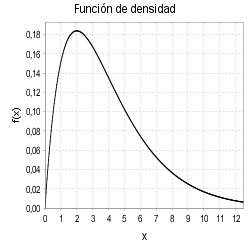 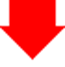 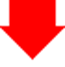 EL VALOR ESPERADO Y LA VARIANZA PARA LA DISTRIBUCIÓN 2 VIENE DADA POR:
MODELO TEÓRICO DE DISTRIBUCIÓN.
PROPIEDADES DE LA DISTRIBUCIÓN 2 CON n-1 GRADOS DE LIBERTAD.
ES UNA FUNCIÓN ASIMÉTRICA +.
TIENE UN SOLO PARÁMETRO DENOMINADO GRADOS DE LIBERTAD.
SU FUNCIÓN DE DENSIDAD SE HACE MÁS SIMÉTRICA, INCLUSO GAUSSIANA CUANDO AUMENTA LOS GRADOS DE LIBERTAD.
NORMALMENTE CONSIDERAMOS ANÓMALOS AQUELLOS VALORES DE LA VARIABLE DE LA COLA DE LA DERECHA.
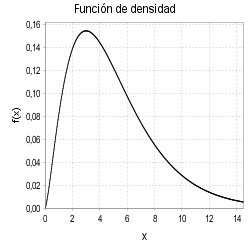 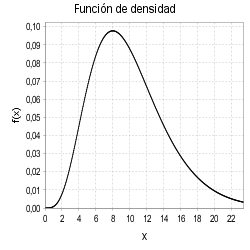 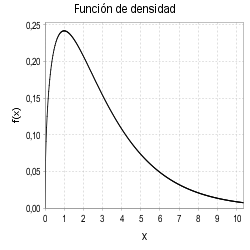 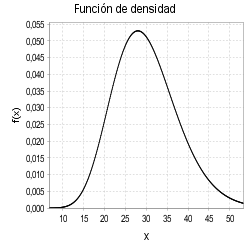 =10
=5
=3
=30
MODELO TEÓRICO DE DISTRIBUCIÓN.
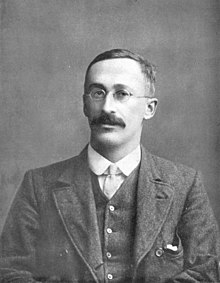 DISTRIBUCIÓN T STUDENT CON n-1 GRADOS DE LIBERTAD: NO ES MÁS QUE LA DISTRIBUCIÓN ASOCIADA A LA VARIABLE ALEATORIA T, QUE REPRESENTA UN COCIENTE, DÓNDE LA VARIABLE EN EL NUMERADOR SE DISTRIBUYE SIGUIENDO UNA DISTRIBUCIÓN N(0,1) Y LA DEL DENOMINADOR  SE DISTRIBUYE SIGUIENDO UNA DISTRIBUCIÓN 2, ES DECIR
William Sealy Gosset 
Sobrenombre Student.
1836-1937
EL VALOR ESPERADO Y LA VARIANZA DE LA DISTRIBUCIÓN 2 VIENEN DADA POR:
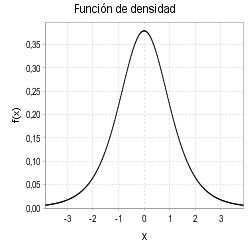 MODELO TEÓRICO DE DISTRIBUCIÓN.
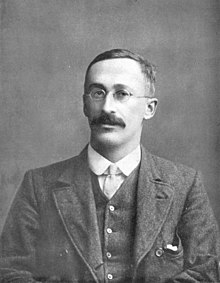 PROPIEDADES DISTRIBUCIÓN t DE STUDENT
TIENE UN PARÁMETRO DENOMINADO GRADO DE LIBERTAD.
ES SIMÉTRICA CON RESPECTO A =0.
SE CONSIDERAN VALORES ANÓMALOS AQUELLOS VALORES DE LA VARTIABLE DE LA COLA DERECDHA E IZQUIERDA.
CUANDO AUMENTA LOS GRADOS DE LIBERTAD, MÁS SE ACERCA LA DISTRIBUCIÓN T STUDENT A LA N(0,1)
William Sealy Gosset 
Sobrenombre Student.
1836-1937
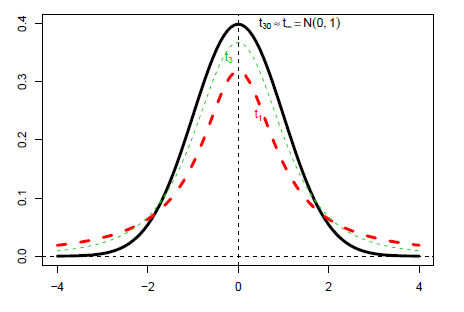 DISTRIBUCIÓN t STUDENT
MODELO TEÓRICO DE DISTRIBUCIÓN.
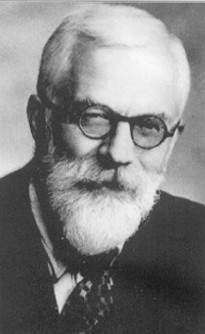 DISTRIBUCIÓN F DE FISHER-SNEDECOR CON m Y n GRADO DE LIBERTAD: ES UNA DISTRIBUCIÓN ASOCIADA A LA VARIABLE ALEA-TORIA F QUE REPRESENTA UN COCIENTE, DÓNDE LA VARIABLE DEL NUMERADOR SIGUE UNA DISTRIBUCIÓN 2 CON m GRADO DE LIBERTAD Y LA DEL DENOMINADOR UNA DISTRIBUCIÓN 2 CON n GRADO DE LIBERTAD.
Ronald A. Fisher Biólogo
 1890-1962
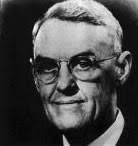 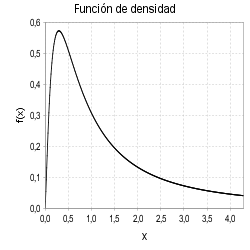 George Snedecor Matemático 1881=1974
LA ESTADÍSTICA DEMUESTRA QUE EL VALOR ESPERADO Y LA VARIANZA DE LA DISTRIBUCIÓN F VIENE DADA POR:
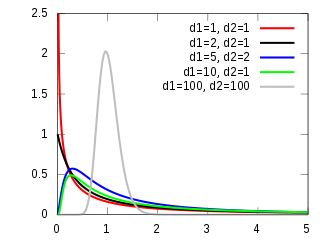 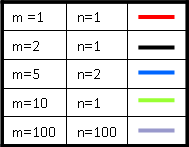 MODELO TEÓRICO DE DISTRIBUCIÓN.
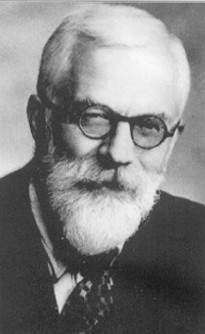 PROPIEDADES DISTRIBUCIÓN F DE FISHER-SNEDECOR
ES ASIMÉTRICA + Y NUNCA TOMA VALORES < 0.
TIENE 2 PARÁMETROS DENOMINADOS º DE LIBERTAD.
SI XF(m,n), ENTONCES LA VARIABLE X-1 F(m,n).
SU ASIMETRÍA DISMINUYE A MEDIDA QUE AUMENTA LOS º DE LIBERTAD DEL NUMERADOR Y DEL DENOMINADOR.
NORMALMENTE SE CONSIDERAN ANÓMALOS LOS VALORES DE LA COLA DERECHA.
Ronald A. Fisher Biólogo
 1890-1962
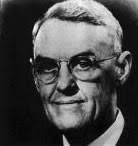 George Snedecor Matemático 1881=1974
FUNCIÓN DE DISTRIBUCIÓN DE FISHER-SNEDECOR PARA DIFERENTES VALORES DE LOS º DE LIBERTAD
MUESTREO. CONCEPTOS BÁSICOS
DEFINICIÓN: HERRAMIENTA, CUYA FUNCIÓN BÁSICA ES DETERMINAR QUÉ PARTE DE UNA REALIDAD DEBE SER EXAMINADA CON EL OBJETIVO DE PODER HACER GENERALIZACIONES O CONCLUSIONES SOBRE EL TODO DE LA CUAL PROCEDE, SIENDO ESA PARTE DE LA REALIDAD LA MUESTRA Y EL TO-DO LA POBLACIÓN DE  DONDE PROCEDE.
OBJETO: 
LA QUE DESEAS ESTUDIAR
LA POBLACIÓN OBJETO ES NECESARIA DEFINIRLA DE FORMA CLARA, PARA QUE NO EXISTAN DUDAS AL DE-CIDIR, SI UN ELEMENTO PERTENECE O NO A LA PO-BLACIÓN BAJO CONSIDE-RACIÓN.
NO SIEMPRE TENEMOS ACCESO A TODA LA PO-BLACIÓN A ESTUDIAR
POBLACIÓN:
MUESTREADA: 
LA REALMENTE ESTUDIADA
MUESTREO. CONCEPTOS BÁSICOS
DEFINICIÓN: HERRAMIENTA, CUYA FUNCIÓN BÁSICA ES DETERMINAR QUÉ PARTE DE UNA REALIDAD DEBE SER EXAMINADA CON EL OBJETIVO DE PODER HACER GENERALIZACIONES O CONCLUSIONES SOBRE EL TODO DE LA CUAL PROCEDE, SIENDO ESA PARTE DE LA REALIDAD LA MUESTRA Y EL TO-DO LA POBLACIÓN DE  DONDE PROCEDE.
TIPOS DE POBLACIONES:
POBLACIÓN FINITA O REAL: AQUELLOS  EN QUE CONOCEMOS EL TOTAL DE ELEMENTOS QUE LO CONFORMAN.
POBLACIÓN INFINITA O HIPOTÉTICOS: AQUELLOS  DONDE NO PODEMOS PRECISAR EL NÚMERO TOTAL DE ELEMENTOS QUE LO CONFORMAN.
MUESTREO. CONCEPTOS BÁSICOS
DEFINICIÓN: HERRAMIENTA, CUYA FUNCIÓN BÁSICA ES DETERMINAR QUÉ PARTE DE UNA REALIDAD DEBE SER EXAMINADA CON EL OBJETIVO DE PODER HACER GENERALIZACIONES O CONCLUSIONES SOBRE EL TODO DE LA CUAL PROCEDE, SIENDO ESA PARTE DE LA REALIDAD LA MUESTRA Y EL TO-DO LA POBLACIÓN DE  DONDE PROCEDE.
SABEMOS QUE LO IDEAL PARA EL INVESTIGADOR ES PODER ESTUDIAR TODOS LOS ELEMENTOS DE LA POBLACIÓN OBJETO, PERO ESTO NO SIEMPRE ES POSIBLE DEBIDO A QUE LA POBLACIÓN DEFINIDA SEA:
INFINITA, LO QUE HACE IMPOSIBLE ESTUDIAR TODOS LOS ELEMENTOS.
FINITA PERO MUY GRANDE, POR LO QUE RESULTA IMPOSIBLE ESTUDIAR A TODOS SUS ELEMENTOS YA QUE ESTO IMPLICARÍA GASTOS EN RECURSOS, TIEMPO, ESFUERZO, ETC.
FINITA, PERO QUE LA INVESTIGACIÓN IMPLIQUE DESTRUCCIÓN DEL OBJETO DE ESTUDIO (PROBAR EFECTO DE DETERMINADA DROGA DE EFECTO MORTAL, EN ANIMALES DE EXPERIMENTACIÓN).
MUESTREO. CONCEPTOS BÁSICOS
DEFINICIÓN: HERRAMIENTA, CUYA FUNCIÓN BÁSICA ES DETERMINAR QUÉ PARTE DE UNA REALIDAD DEBE SER EXAMINADA CON EL OBJETIVO DE PODER HACER GENERALIZACIONES O CONCLUSIONES SOBRE EL TODO DE LA CUAL PROCEDE, SIENDO ESA PARTE DE LA REALIDAD LA MUESTRA Y EL TO-DO LA POBLACIÓN DE  DONDE PROCEDE.
VENTAJAS AL EMPLEAR UNA MUESTRA DE LA POBLACIÓN
PERMITE EL AHORRO DE RECURSOS MATERIALES Y HUMANOS.
REDUCE EL COSTO DE LAS INVESTIGACIONES Y EL TIEMPO DE EJECUCIÓN.
NOS DA RESULTADOS MÁS PRECISOS DEBIDO A LA NO MASIVIDAD Y MEJOR PREPARACIÓN DEL PERSONAL.
Y EN OCASIONES, EVITA LA DESTRUCCIÓN TOTAL DEL OBJETO DE ESTUDIO.
MUESTREO. CONCEPTOS BÁSICOS
DEFINICIÓN: HERRAMIENTA, CUYA FUNCIÓN BÁSICA ES DETERMINAR QUÉ PARTE DE UNA REALIDAD DEBE SER EXAMINADA CON EL OBJETIVO DE PODER HACER GENERALIZACIONES O CONCLUSIONES SOBRE EL TODO DE LA CUAL PROCEDE, SIENDO ESA PARTE DE LA REALIDAD LA MUESTRA Y EL TO-DO LA POBLACIÓN DE  DONDE PROCEDE.
DESVENTAJAS AL EMPLEAR UNA MUESTRA DE LA POBLACIÓN
LA SELECCIÓN DE LA MUESTRA LLEVA IMPLÍCITO SIEMPRE UN ERROR, DENOMINADO ERROR DEL MUESTREO. ESTE ERROR NO ES IMPUTABLE AL INVESTIGADOR, NI A LA OBSERVACIÓN, NI A LOS INSTRUMENTOS DE MEDICIÓN QUE SE EMPLEEN, ESTÁ IMPLÍCITO EN LA MUESTRA
¿CÓMO SE ORIGINA EL ERROR DE MUESTREO?
MUESTREO. CONCEPTOS BÁSICOS
SITUACION PROBLÉMICA 3: SE TIENE LA ESTATURA DE CIERTA POBLACIÓN COMPUESTA POR 5 NIÑOS DE 8 AÑOS DE EDAD Y 3 MUESTRAS SELEC-CIONADA POR CIERTA TÉCNICA DE MUESTREO DE DICHA POBLACIÓN.
¿DETERMINE PARA LA POBLACIÓN DADA LA ESTATURA PROMEDIO?
MUESTREO. CONCEPTOS BÁSICOS
SITUACION PROBLÉMICA 3: SE TIENE LA ESTATURA DE CIERTA POBLACIÓN COMPUESTA POR 5 NIÑOS DE 8 AÑOS DE EDAD Y 3 MUESTRAS SELEC-CIONADA POR CIERTA TÉCNICA DE MUESTREO DE DICHA POBLACIÓN.
¿DETERMINE PARA CADA MUESTRA LA ESTATURA PROMEDIO?
MUESTRA 2
MUESTRA 1
MUESTRA 3
MUESTREO. CONCEPTOS BÁSICOS
SITUACION PROBLÉMICA 3: SE TIENE LA ESTATURA DE CIERTA POBLACIÓN COMPUESTA POR 5 NIÑOS DE 8 AÑOS DE EDAD Y 3 MUESTRAS SELEC-CIONADA POR CIERTA TÉCNICA DE MUESTREO DE DICHA POBLACIÓN.
¿DETERMINE EN CADA CASO EL ERROR DEL MUESTREO COMO LA DIFERENCIA ENTRE LA MEDIA MUESTRAL Y LA POBLACIONAL?
¿QUÉ CARACTERÍSTICA TIENE EL ERROR DEL MUESTREO?
¿ES POSIBLE CONOCER EL ERROR DEL MUESTREO?
MUESTREO. CONCEPTOS BÁSICOS
SITUACION PROBLÉMICA 3: SE TIENE LA ESTATURA DE CIERTA POBLACIÓN COMPUESTA POR 5 NIÑOS DE 8 AÑOS DE EDAD Y 3 MUESTRAS SELEC-CIONADA POR CIERTA TÉCNICA DE MUESTREO DE DICHA POBLACIÓN.
¿QUÉ SE OBSERVA AL  COMPARAR CADA MEDIA MUESTRAL, CON LA MEDIA POBLACIONAL?
MUESTRA 2
MUESTRA 1
MUESTRA 3
POBLACIÓN
MUESTREO. CONCEPTOS BÁSICOS
SITUACION PROBLÉMICA 3: SE TIENE LA ESTATURA DE CIERTA POBLACIÓN COMPUESTA POR 5 NIÑOS DE 8 AÑOS DE EDAD Y 3 MUESTRAS SELEC-CIONADA POR CIERTA TÉCNICA DE MUESTREO DE DICHA POBLACIÓN.
RESUMIENDO, SIEMPRE QUE UNA POBLACIÓN ES MUESTREADA, SE PRODUCE UNA DESVIACIÓN EN SUS RESULTADOS CON RELACIÓN A LOS RESULTADOS ALCANZADOS AL TRABAJAR CON TODOS LOS ELEMENTOS DE LA POBLACIÓN.
MUESTREO. CONCEPTOS BÁSICOS
SITUACION PROBLÉMICA 4: SUPONGA QUE A UD. LE DAN UN BAUL CON 30 BOLAS, PERO UDTED NO CONOCE QUE DE LAS 30 BOLAS, 20 SON BLANCAS Y 10 NEGRAS. SE LE PLANTEA QUE POR UN ORIFICIO, POR DONDE INTRODUCE SU MANO EXTRAIGA UNA MUESTRA DE 5 BOLAS. VEAMOS POSIBLES RESULTADOS O SITUACIONES:
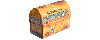 UD. EXTRAE DEL BAÚL DE 5 BOLAS NEGRAS.
UD. EXTRAE DEL BAÚL 5 BOLAS BLANCAS.
UD. EXTRAE DEL BAÚL 5 BOLAS, 3 BLANCAS Y 2 NEGRAS.
¿SERÁN LAS MUESTRAS EXTRAÍDAS EN LA SITUACIÓN 1 Y 2 REPRESENTATIVA  DE LAS BOLAS QUE HAY EN EL BAÚL?
¿QUÉ PIENSA USTED SOBRE LAS BOLAS QUE SE ENCUENTRAN EN EL BAÚL SI AL EXTRAELA SIN MIRAR COINCIDE CON LA SITUACIÓN 1?
¿A QUÉ CONCLUSIONES ARRIBAMOS?
NO TODA MUESTRA EXTRAÍDA DE UNA POBLACIÓN ES CAPAZ DE REPRE-SENTARLO. PARA QUE UNA MUESTRA TENGA VALIDEZ PARA UN ESTUDIO, TIENE QUE SER REPRESENTATIVA DE LA POBLACIÓN DE LA CUAL SE EXTRAJO.
¿QUÉ PIENSA USTED SOBRE LAS BOLAS QUE SE ENCUENTRAN EN EL BAÚL SI AL EXTRAELA SIN MIRAR COINCIDE CON LA SITUACIÓN 2?
¿SERÁN LAS MUESTRAS EXTRAÍDAS EN LA SITUACIÓN 3 REPRESENTATIVA  DE LAS BOLAS QUE HAY EN EL BAÚL?
MUESTREO. CONCEPTOS BÁSICOS
SITUACION PROBLÉMICA 5: NOS PROPONEMOS COMPROBAR EN UN CES LA CALIDAD DEL PDE EN EL 1º DE LA CARRERA DE MEDICINA
LA ESTADÍSTICA EN LAS INVESTIGACIONES DE CORTE CUANTITATIVO  OFRECE LOS PROCEDIMIENTOS PARA EL CÁLCULO DEL TAMAÑO DE LA MUESTRA.
¿DE QUÉ FACTORES DEPENDE EL TAMAÑO DE LA MUESTRA QUE SE NECESITA?
FRECUENCIA: PARA EVENTO A INVESTIGAR MUY POCO FRECUENTE EN LA POBLACIÓN, SE RECOMIENDA MUESTRAS GRANDES. POR EJEMPLO: SI EL SÍNTOMA “A” SE PRESENTA EN EL 1% DE LAS PERSONAS QUE PADECEN CIERTA ENFERMEDAD DEL APARATO DIGESTIVO, PARA OBTENER EN UNA MUESTRA POR LO MENOS 5 PERSONAS CON EL SÍNTOMA “A” LA MUESTRA A TOMAR SERÁ n  500
MUESTREO. CONCEPTOS BÁSICOS
SITUACION PROBLÉMICA 5: NOS PROPONEMOS COMPROBAR EN UN CES LA CALIDAD DEL PDE EN EL 1º DE LA CARRERA DE MEDICINA
LA ESTADÍSTICA EN LAS INVESTIGACIONES DE CORTE CUANTITATIVO  OFRECE LOS PROCEDIMIENTOS PARA EL CÁLCULO DEL TAMAÑO DE LA MUESTRA.
¿DE QUÉ FACTORES DEPENDE EL TAMAÑO DE LA MUESTRA QUE SE NECESITA?
VARIABILIDAD: PARTIENDO DE LOS EXTREMOS: SI TODOS LOS INDIVIDUOS FUERAN EXACTAMENTE IGUALES BASTARÍA CON ESTUDIAR UNO SOLO Y SI TODOS FUERAN ABSOLUTAMENTE DIFERENTES HABRÍA QUE ESTUDIARLOS A TODOS. LA VARIABILIDAD EN LA POBLACIÓN PODEMOS CONOCERLA POR EL CRITERIO DE EXPERTOS, POR LOS ESTUDIOS PREVIOS REALIZADOS, POR PILOTAJES O HACIENDO ESTIMACIONES DE UN RAZONAMIENTO LÓGICO EN BASE A LA EXPERIENCIA Y LOS CONOCIMIENTOS PREVIOS.
MUESTREO. CONCEPTOS BÁSICOS
SITUACION PROBLÉMICA 5: NOS PROPONEMOS COMPROBAR EN UN CES LA CALIDAD DEL PDE EN EL 1º DE LA CARRERA DE MEDICINA
LA ESTADÍSTICA EN LAS INVESTIGACIONES DE CORTE CUANTITATIVO  OFRECE LOS PROCEDIMIENTOS PARA EL CÁLCULO DEL TAMAÑO DE LA MUESTRA.
¿DE QUÉ FACTORES DEPENDE EL TAMAÑO DE LA MUESTRA QUE SE NECESITA?
PRECISIÓN: MAGNITUD DEL ERROR QUE PODAMOS ADMITIR. POR EJEMPLO: SI NOS PROPONEMOS AFIRMAR QUE EL PESO PROMEDIO DE UN GRUPO DE PACIENTES EN ESTUDIO, PROVENIENTE DE CIERTA POBLACIÓN, ESTÁ ENTRE 40 Y 70 Kg,  LA MUESTRA A TOMAR SERÁ MÁS PEQUEÑA QUE SI QUEREMOS AFIRMAR QUE ESTE VALOR ESTÁ ENTRE 52 Y 56 Kg. POR LO TANTO EL PRIMER CASO ES MENOS PRECISO, POR LO QUE LA MUESTRA QUE SE NECESITA SERÁ PEQUEÑA.
MUESTREO. CONCEPTOS BÁSICOS
SITUACION PROBLÉMICA 5: NOS PROPONEMOS COMPROBAR EN UN CES LA CALIDAD DEL PDE EN EL 1º DE LA CARRERA DE MEDICINA
LA ESTADÍSTICA EN LAS INVESTIGACIONES DE CORTE CUANTITATIVO  OFRECE LOS PROCEDIMIENTOS PARA EL CÁLCULO DEL TAMAÑO DE LA MUESTRA.
¿DE QUÉ FACTORES DEPENDE EL TAMAÑO DE LA MUESTRA QUE SE NECESITA?
CERTEZA: ES LA SEGURIDAD  EN TÉRMINOS PROBABILÍSTICO CON EL QUE SE QUIERE AVALAR EL RESULTADO, QUE EN EL CAMPO DE LA MEDICINA PUEDE SER DE UN 90%, 95% Y 99%.
MUESTREO. CONCEPTOS BÁSICOS
SITUACION PROBLÉMICA 5: NOS PROPONEMOS COMPROBAR EN UN CES LA CALIDAD DEL PDE EN EL 1º DE LA CARRERA DE MEDICINA
¿QUÉ SE ENTIENDE POR CALIDAD DE LA MUESTRA?
SI BIEN ES IMPORTANTE A LA HORA DE SELECCIONAR UNA MUESTRA SU TA-MAÑO (CANTIDAD), NO LO ES MENOS IMPORTANTE SU CALIDAD. PARA QUE UNA MUESTRA SEA REPRESENTATIVA DE LA POBLACIÓN DE ESTUDIO, ES IMPORTANTE TENER CLARO QUE EL TAMAÑO DE LA MUESTRA POR SI SOLO NO GARANTIZA EL PROPÓSITO DE HACER DEDUCCIONES ADECUADAS, PUES LA MUESTRA DEBE SER SELECCIONADA SEGÚN DETERMINADOS PRINCIPIOS O MÉTODOS DE MUESTREO, QUE RESPONDAN A LAS CONDICIONES ESPECÍFICAS DE LA POBLACIÓN DE ESTUDIO LO MÁS FIELMENTE POSIBLE.
POR LO TANTO LA CALIDAD DEPENDE DEL MÉTODO DE SELECCIÓN DE LOS ELEMENTOS DE LA MUESTRA, ES DECIR DEL MÉTODO DE MUESTREO QUE SE EMPLEE.
MUESTREO. CONCEPTOS BÁSICOS
MUESTREO NO PROBABILÍSTICO O A CONVENENCIA: EL INVESTIGADOR ESCOGE QUIÉNES FORMARÁN PARTE DE SU MUESTRA. EN ESTE TIPO DE MUESTREO  LA MUESTRA NO SE SELECCIONA AL AZAR Y POR LO TANTO NO SERÁ POSIBLE VALORAR EL ERROR DE MUESTREO, NI LA PRECISIÓN DE LOS RESULTADOS. ESTE TIPO DE MUESTREO ES CARACTERÍSTICO DE LAS INVESTIGACIONES DE CORTE CUANTITATIVO. POR EJEMPLO: UD. TIENE UN TIPO DE FÁRMACO (MUY COSTOSO) DEL QUE, POR ALGUNA RAZÓN, SOLO CUENTA CON 15 FRASCOS, POR LO QUE DEBERÁ ELEGIR A 15 PACIENTES, CONVENIENTEMENTE LOS MÁS AFECTADOS, PORQUE CONOCE SOBRE LA EFICACIA DEL MISMO.
MUESTREO PROBABILÍSTICO: AQUELLOS EN QUE LOS ELEMENTOS DE LA MUESTRA SE SELECCIONA ALEATORIAMENTE Y POR LO TANTO SERÁ POSIBLE VALORAR EL ERROR DE MUESTREO Y POR ENDE LA PRECISIÓN DE LOS RESUL-TADOS, OBTENIÉNDOSE ASÍ UNA MUESTRA REPRESENTATIVA DE LA POBLACIÓN EN ESTUDIO. ESTE TIPO DE MUESTREO ES CARACTERÍSTICO DE LAS INVESTI-GACIONES DE CORTE CUANTITATIVO. MSA, MS, MAE, MC.